Bioprocessosde tratamento de efluentes
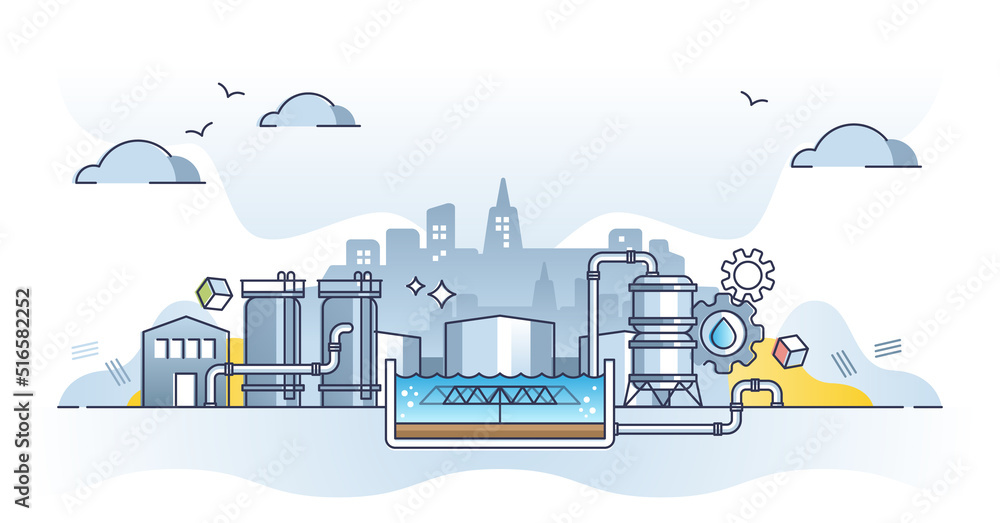 Polissacarídeo
DBO
DBO
Gordura
Proteína
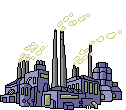 DBO e N
Degradação anaeróbia da matéria orgânica
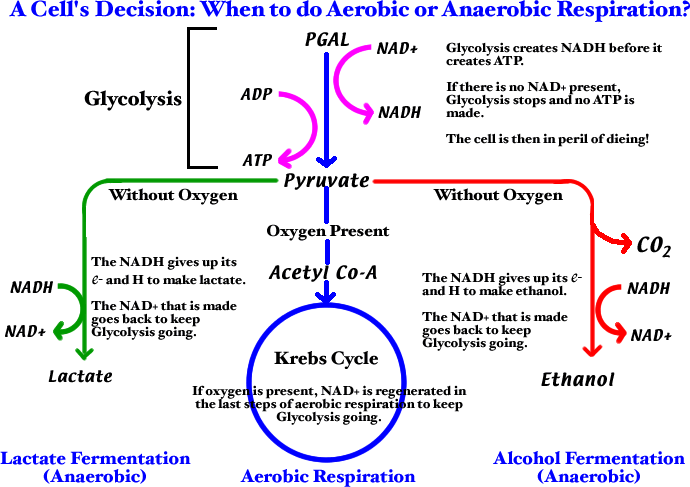 Rendimento  energético da degradação aeróbia da matéria orgânica
6
38 ATP
Rendimento  energético da degradação anaeróbia da matéria orgânica
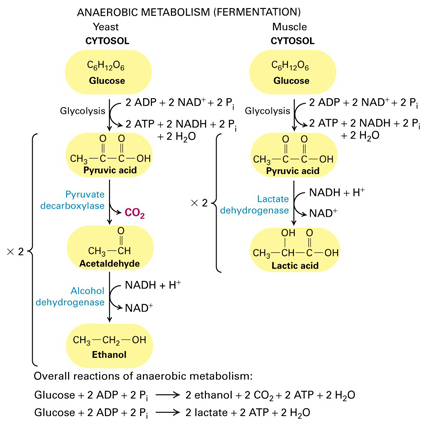 Glicólise  = 2 ATP + 2NADH  (8ATP)
Fermentação lática = -2 NADH(6ATP)
Saldo = 2 ATP
aeróbio
	anaeróbio
Velocidade de crescimento de microrganismos (μx) aeróbio X anaeróbio
Velocidade de crescimento
(μx)
Substrato (mg DBO/L)
aeróbio
	anaeróbio
Velocidade de consumo de substrato (μs) microrganismos aeróbio X anaeróbio
Consumo de substrato (mg DBO/mgX. d)
(μs)
Substrato (mg DBO/L)
Comparação de constantes cinéticas dos processos aeróbios e anaeróbios
Efeitos dos Processos Aeróbios e Anaeróbios
Gases - CO2: 30%
Matéria Orgânica

          100%
Efluente: 10%
Processo Aeróbio
Produção de lodo: 60%
Gases: CO2 - 15% CH4 - 45%
Efluente: 30%
Matéria Orgânica

          100%
Processo Anaeróbio
Produção de Lodo: 10%
Processos aeróbios e anaeróbios
Vantagens e desvantagens
Anaeróbio
Alta velocidade de consumo de substrato  [  DBO]
Baixa produção de lodo
Longo tempo de posta em marcha 
Baixo custo de operação (sem aeração)
Possibilidade de produção de energia (CH4 e H2)
Aeróbio
Alta velocidade de consumo de substrato para [    DBO]
Alta produção de lodo 
Alto custo de operação (aeração)
Degradação Aeróbia e Anaeróbia de Resíduos
Substâncias orgânicas (BQO e DBO)
Hidrólise
Glicose
Glicólise
Piruvato
Degradação Aeróbia
Degradação Anaeróbia
Ciclo de
Krebs
Respiração anaeróbia (anóxicos)
Fermentação
Compostos orgânicos
Compostos inorgânicos
NO3-;Fe+3;SO4-2
CO2
+ H2O
Lactato, acetato, butirato
CH4 + CO2
N2, Fe+2, S-2
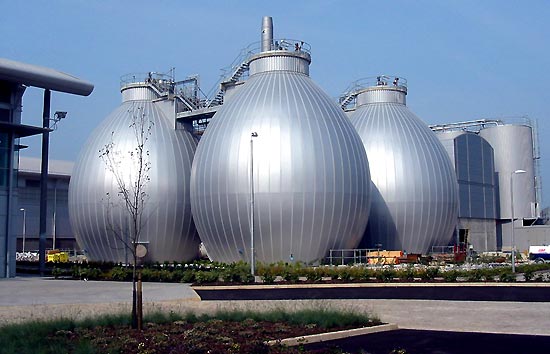 Processos Anaeróbiosde tratamento de efluentes
Respiração X Fermentação
Respiração:
 aceptor de elétrons exógeno
Aeróbia: O2 aceptor final de elétrons

Fermentação:
outros aceptores finais de e- que não o O2
aceptor final de elétrons interno
Excreta o produto final
Como ATP é produzido?
Respiração anaeróbia (processos anóxicos)
A respiração em alguns procariotos (heterotróficos e autotróficos) é possível em anaerobiose, utilizando aceptores de elétrons diferentes do oxigênio (O2). 
Este tipo de respiração, na ausência de oxigênio, é chamado de respiração anaeróbia. 
De maneira simples, a respiração anaeróbia representa a substituição ou uso de compostos inorgânicos diferentes do oxigênio, como um aceptor final de elétrons, na cadeia transportadora de elétrons.
Os principais aceptores de elétrons são NO3- (Bacillus, Pseudomonas), SO42- (Desulfovibrio) e o CO2 (Methanococcus), porém metais também podem ser reduzidos.
Variação da energia livre e o potencial de oxidação-redução
Variação da energia livre padrão ΔG0’ produzida a partir da oxidação de glicose quando diferentes aceptores de elétrons são utilizados.
G0´ = - n.F (E´0)
Potencial de redução e variação da energia livre
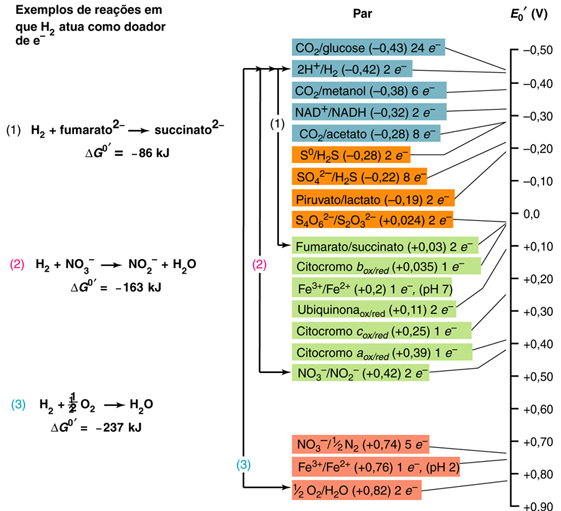 A quantidade de energia liberada depende tanto da natureza do doador quanto do receptor de elétrons.
G0´ = - n.F (E´0)
Δ E0 = E0 (aceptor) - E0(doador)
Polissacarídeo
DBO
DBO
Gordura
Proteína
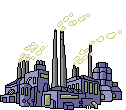 DBO e N
Degradação Anaeróbia da matéria orgânica
Ao contrário da degradação aeróbia de materiais orgânicos a degradação anaeróbia, não pode ser realizada por um único microorganismo;
Esta só pode ser realizada pela cooperação entre microrganismos de diferentes gêneros e fisiologias;
Associação de microrganismos, que formam uma cadeia alimentar, na qual o(s) produto(s) de um grupo de microorganismo é o substrato essencial para outro grupo. 
Ocorre associações sintróficas, na qual uma reação realizada por um microrganismos não seria possível sem a presença do outro.
Digestão anaeróbia da matéria orgânica
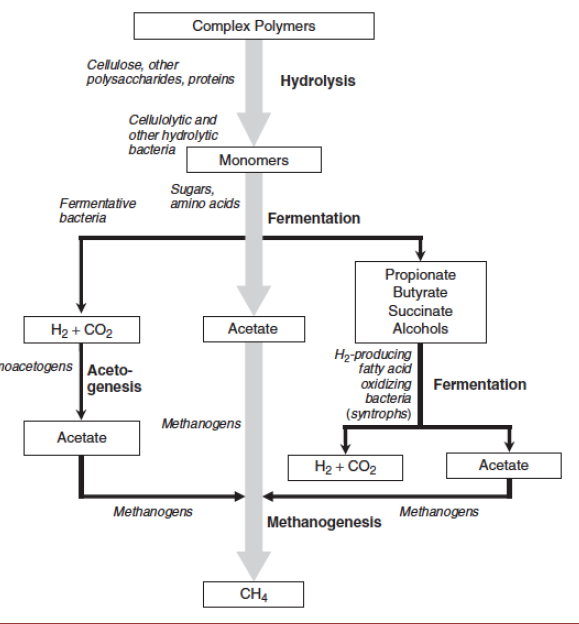 Hidrólise 
e
Fermentação
Acetogênese e homoacetogênese
Metanogênese
Degradação anaeróbia da matéria orgânica
ETAPAS

1) Hidrólise e fermentação
	
2) Acetogênese

3) Metanogênese
Degradação anaeróbia da matéria orgânica
1) Hidrólise e fermentação	
	Polímeros complexos como os polissacarídeos, proteínas, e lipídeos são hidrolisados a seus monômeros, que podem ser fermentados pelas bactérias fermentadoras primárias em ácidos orgânicos de cadeia curta, acido lático, e alcoóis
Hidrólise e fermentação
HIDRólise
Glicose
2 NADH +H
+ 2 ATP
Fermentação
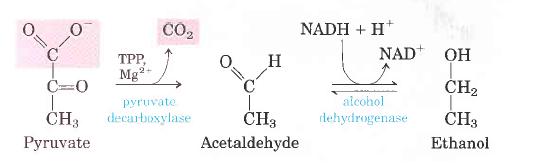 DBO
Glicólise
Fermentação
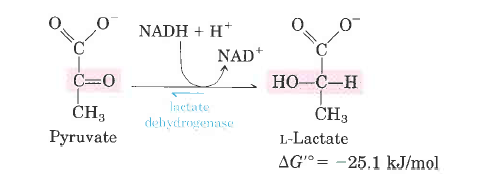 Fermentação (quebrando tabus!!)
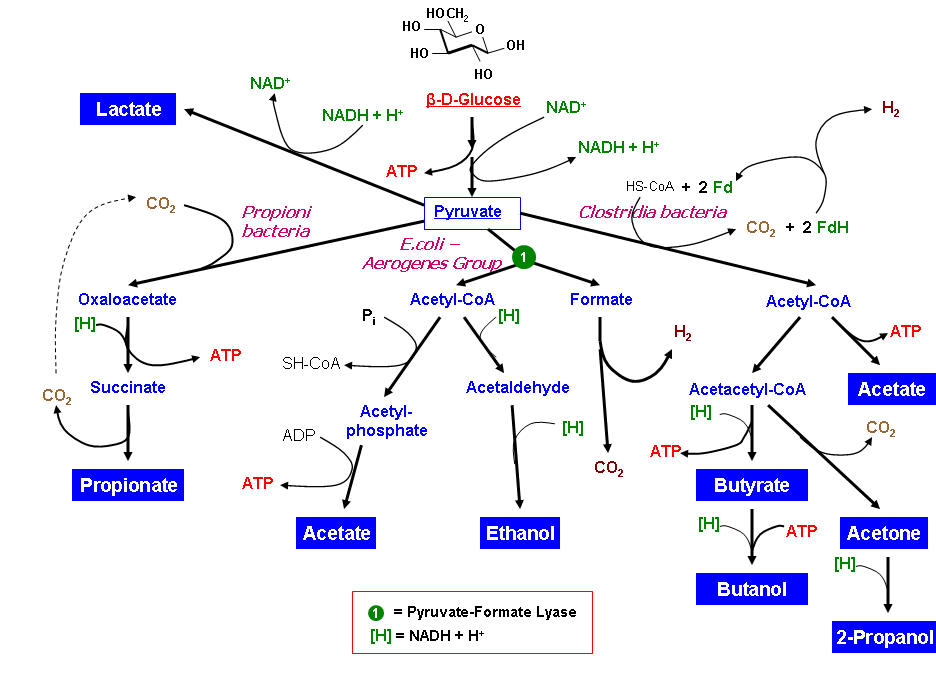 Bactérias láticas (Streptococcus, Lactobacillus) Bacillus
Leveduras, Zymomonas
Bactérias propiônicas (Propionibacterium)
Enterobacter, Serratia, Bacillus
Bactérias entéricas (Escherichia, Enterobacter, Salmonella, Proteus)
Clostridium
Digestão anaeróbia
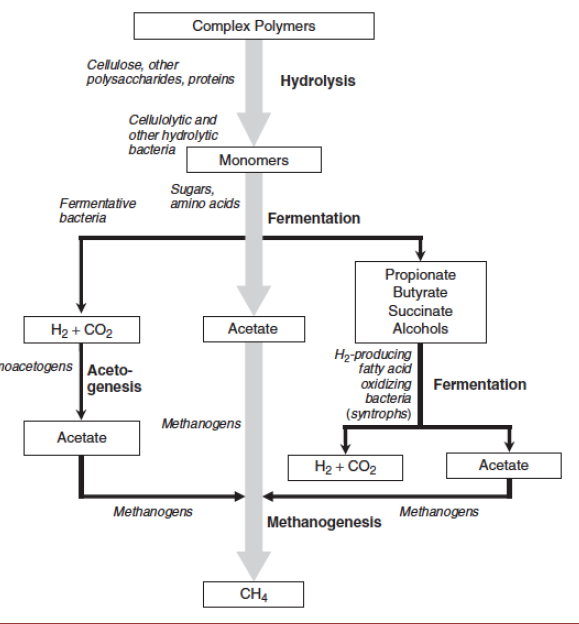 A Fermentação produz vários produtos de metabolismo
Degradação anaeróbia da matéria orgânica
ETAPAS
1) Hidrólise e fermentação	

2) Acetogênese
		2.1 Fermentativa
		2.2 homoacetogênese

3) Metanogênese
	 3.1 Hidrogenotrófica
	 3.2 Acetoclástica
Degradação anaeróbia da matéria orgânica
2) Acetogênese 

	2.1) Fermentativa: os álcoóis e ácidos orgânicos liberados na etapa de hidrólise e fermentação são degradados a acetato CO2 e H2.
	Microrganismos: bactérias fermentadoras acetogênicas 
	(E. coli, Clostridium acetobutylicum, Enterobacter)



	2.2) Homoacetogênese: acetato é formado a partir de CO2 e H2


	Microrganismos: homoacetogênicos (autotróficos)
	Ex.: Acetobacterium woodi e Clostridium aceticum
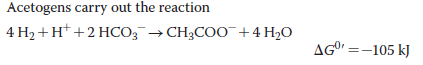 2) Acetogênese
Os produtos da etapa de fermentação  são convertidos num intermediário comum, o acetato.
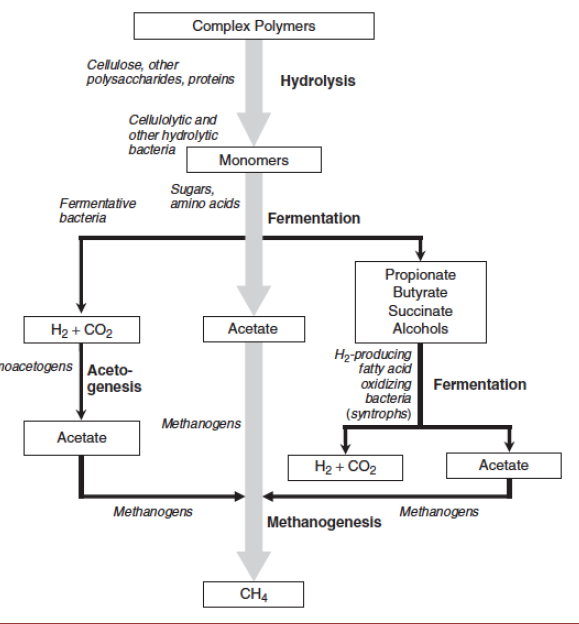 A Fermentação produz vários produtos de metabolismo
homoacetogênese
Reações da digestão anaeróbia
Energia livre padrão da acetogênese fermentativa
Degradação anaeróbia da matéria orgânica
A maioria da reações de fermentação que ocorrem durante a degradação anaeróbia da matéria orgânica é termodinamicamente desfavorável ( ΔG= +) padrão



Entretanto, as outras populações de microorganismos consomem o produto de fermentação liberado, tornando possível a degradação anaeróbia da matéria orgânica;
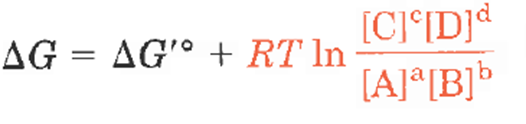 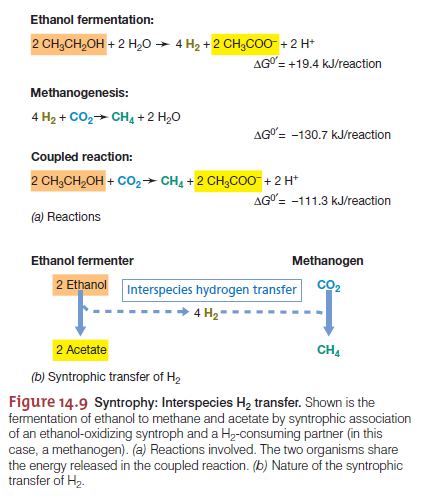 Sintrofismo: caso especial de simbiose entre bactérias metabolicamente diferentes, que dependem uma da outra para a degradação de um certo substrato, em geral por causas energéticas.

Esta sintrofia  é conhecida como transferência de H+ entre espécies;
Reações da digestão anaeróbia
Acetogênese fermentativa
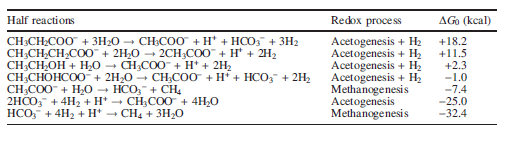 ΔG de reações anaeróbias
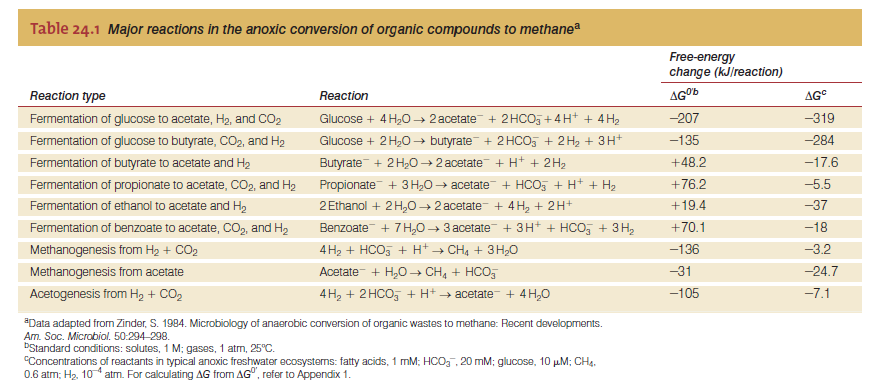 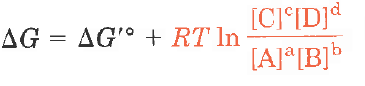 Degradação anaeróbia da matéria orgânica
2) Homocetogênese : 
	Bactérias homoacetogênicas: 
	
		Utilizam o CO2 como aceptor final de elétrons.
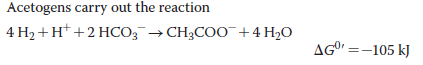 Acetobacterium woodii e Clostridium aceticum
Podem crescer tanto quimiorganotroficamente pela fermentação de carboidratos, 
Quanto quimiolitoautotroficamente pela redução do CO2 a acetato pela a via do acetil CoA
Degradação anaeróbia da matéria orgânica
Metanogênese X homoacetogênese
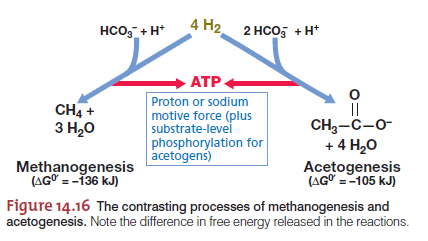 Metanogênese hidrogenotrófica
homoacetogênese
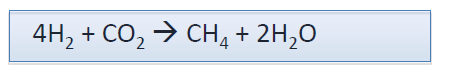 Degradação anaeróbia da matéria orgânica
ETAPAS
1) Hidrólise e fermentação	

2) Acetogênese
		2.1 Fermentativa
		2.2 homoacetogênese

3) Metanogênese
	 3.1 Hidrogenotrófica
	 3.2 Acetoclástica
Degradação anaeróbia da matéria orgânica
3) Metanogênese
Realizado apenas pelas Arqueas (metanogênicas)
Metanogênese hidrogenotrófica (++++)





Metanogênese acetoclástica
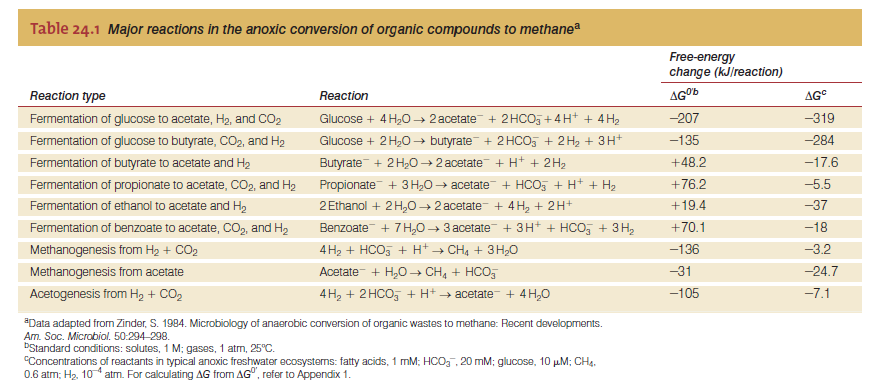 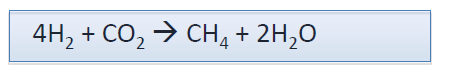 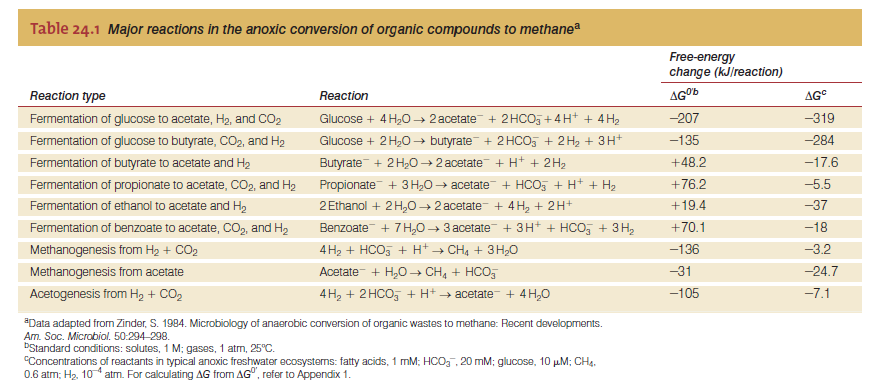 Methanosarcina e Methanosaeta
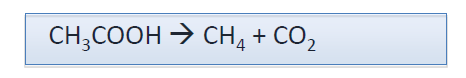 Metanogênese
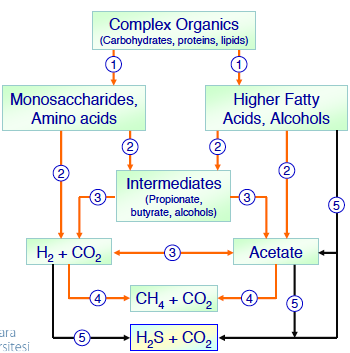 1 Bactérias hidrolíticas
2 Bactérias fermentativas 
3 Bactérias Acetogenicas 4 Arqueas metanogenicas
5 Bactérias redutoras de sulfato
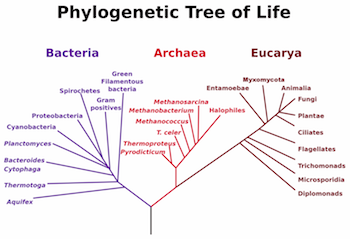 Ancestral comum
Diferenças PC bactéria X arqueia
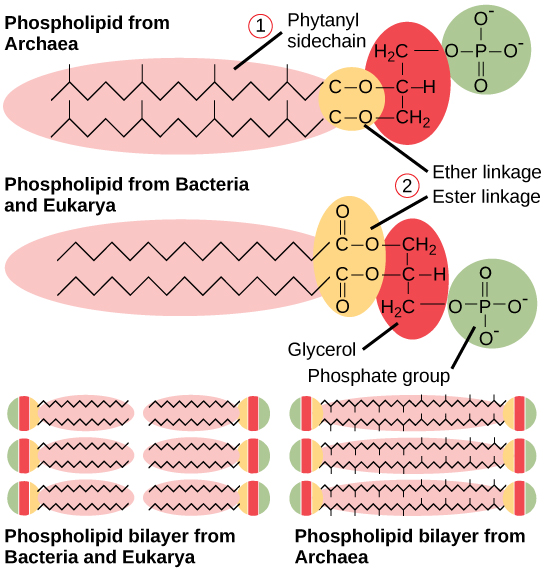 Arqueia
Bacteria
Reações anaeróbias consumidoras de H2  e outros compostos reduzidos
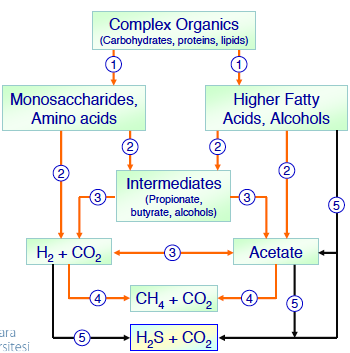 1 Bactérias hidrolíticas
2 Bactérias fermentativas 
3 Bactérias Acetogenicas 4 Arqueas metanogenicas
5 Bactérias redutoras de sulfato
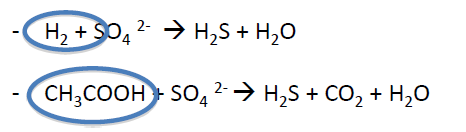 Reações consumidoras de H2  e outros compostos reduzidos
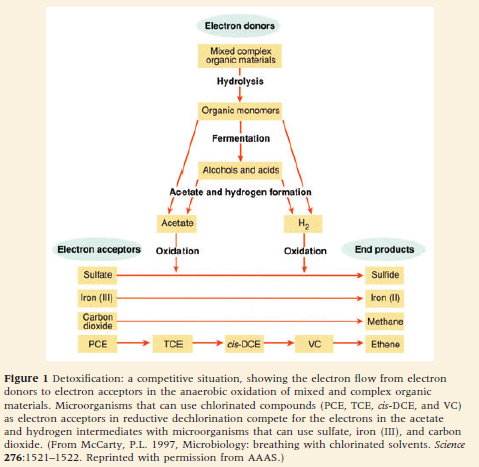 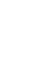 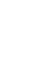 Potencial de redução e variação da energia livre
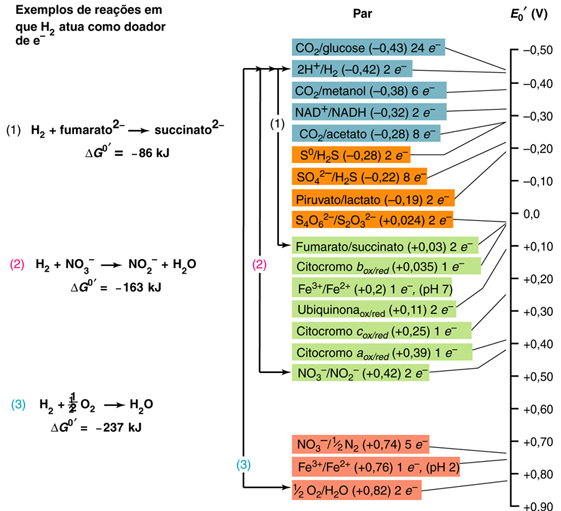 A quantidade de energia liberada depende tanto da natureza do doador quanto do receptor de elétrons.
G0´ = - n.F (E´0)
Δ E0 = E0 (aceptor) - E0(doador)
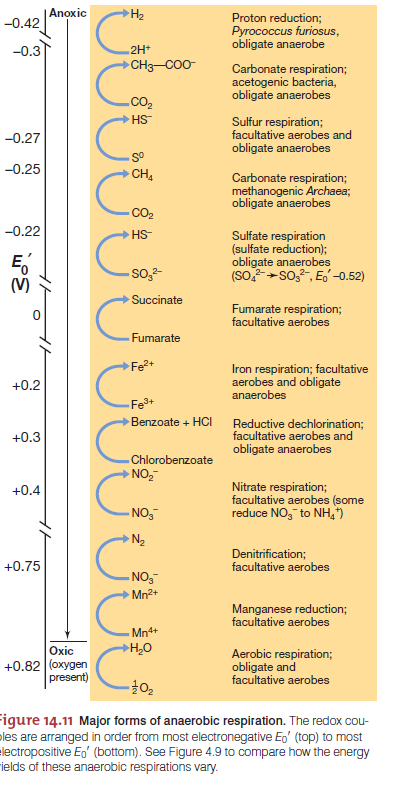 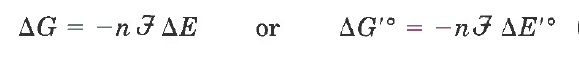 ΔE = E (aceptor) - E(doador)
Processo Anaeróbio - grânulo
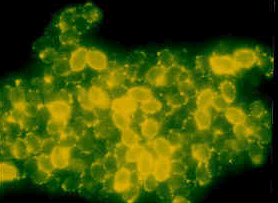 Rendimento em ATP
Baixo crescimento exige reatores com elevada retenção de lodo
Granulação: agregado compacto de todas as espécies participantes da digestão anaeróbia, com as metanogênicas no centro do grânulo. Facilita a transferência de H+ interespécie.
Bactérias presentes no grânulo: Methanosaeta (filamentosa).
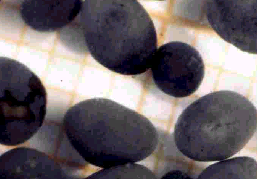 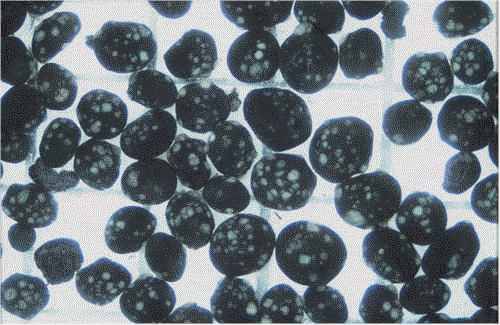 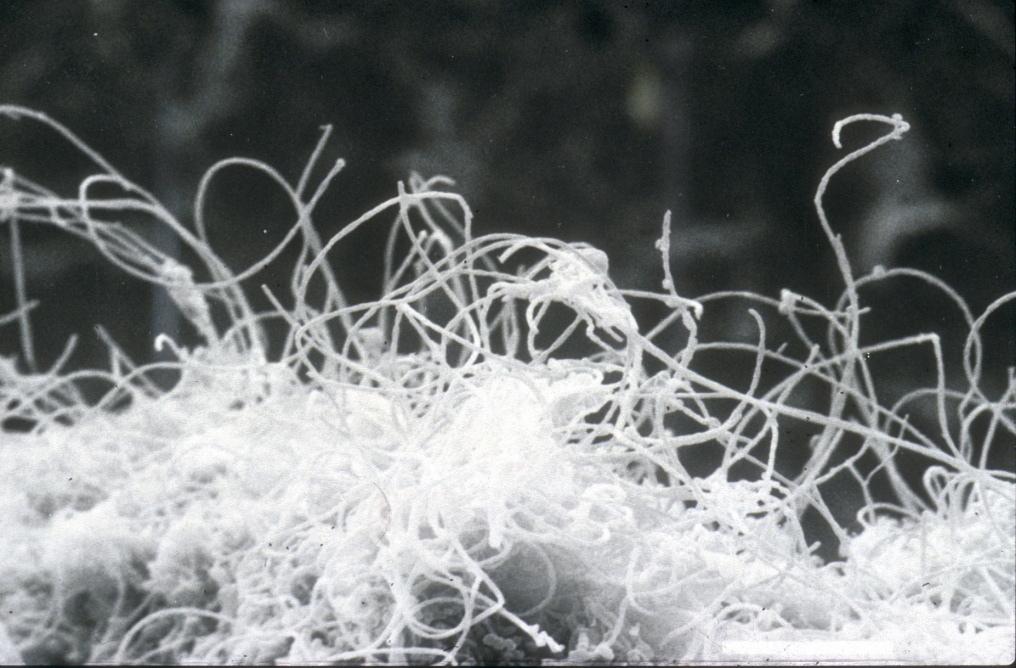 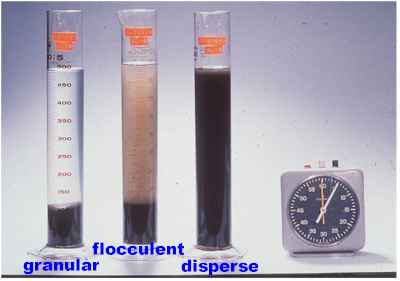 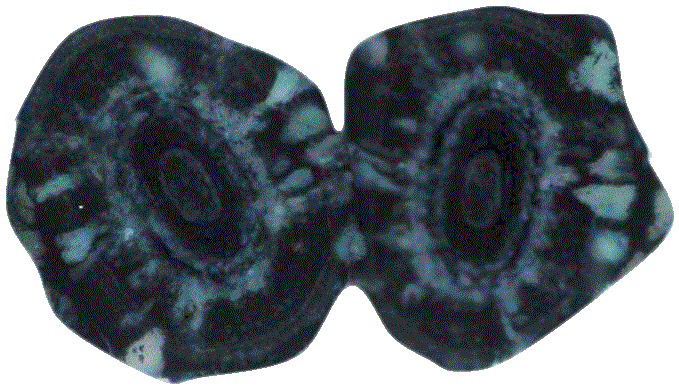 Processo Anaeróbio - condições
metanogênicas acetogênicas Acidogênicas
INIBIÇÃO DA METANOGÊNESE
Presença O2
Presença de SO4 e NO3 (competição) 
Presença de metais
pH mais baixos que 6,2
Temperaturas extremas

Condições adequadas à metanogênese:
	
pH ótimo entre 6,8 – 7,6
Temperatura ótima 35 a 45°C
Reatores anaeróbios
Reatores Upflow Anaerobic Sludge Blanket - UASB
Upflow Anaerobic Sludge Blanket Reactor-UASB Reator anaeróbio de fluxo ascendente de manta de lodo - RAFA
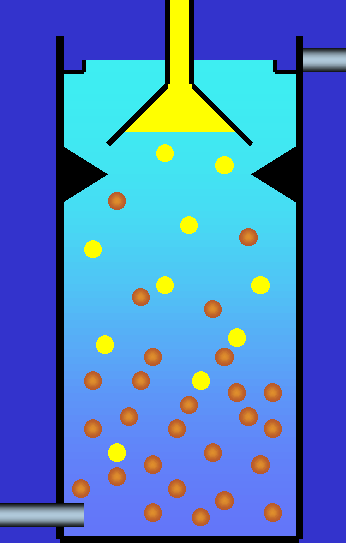 Rendimento de metano em função da DBO consumida
C6H12O6   3CH4 + 3CO2
180g----------48g	
1g--------------X
X= 0,27g de metano/g glicose consumida

 C6H12O6 + 6O2  6CO2 +  6H2O
180g--------192g
1g------------X
X= 1,07g

Relação CH4 formado por DBO:
0,27=  0,25g CH4 formado/gDBO consumida
1,07
Produção de metano em função da DBO consumida
Relação CH4 formado por DBO:
0,27=  0,25g CH4 formado/gDBO
1,07

Transformando massa de metano em volume 
PV=nRT
P= 1 atm; n= 0,015 mol (0,25/16); R=0,082atm.L/mol.K; T= 298,16 K (25°C + 273,16K)

V= 0,015 mol x 0,082atm.L/mol.K x 298,16K 
			            1 atm
V= 0,37 L de metano/ g DBO
Processos anaeróbios
Biodigestor
Processos anaeróbios
Biodigestão
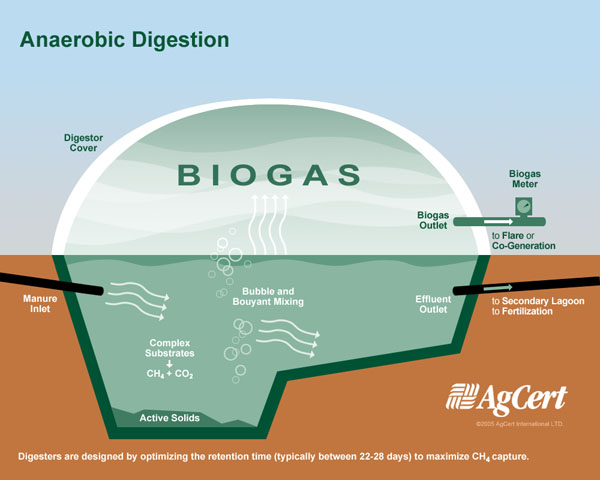 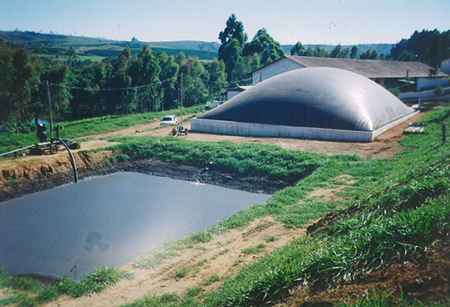